A Brief Look at IRS Programs for Taxpayer Offshore Compliance
November 14, 2022
Presented by:
      Marko Zivanov, JD, CPA
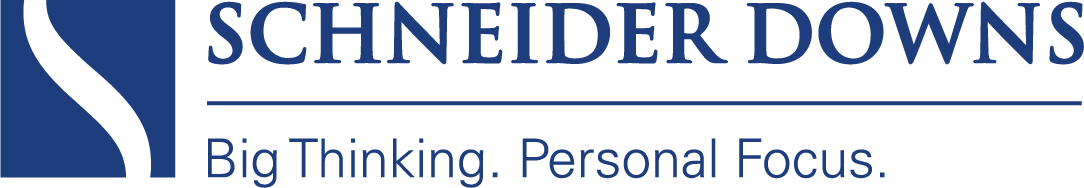 Discussion Points
Introduction
Main Offshore Compliance Programs
Streamlined (Domestic and Foreign)
Other Considerations, Statistics and Conclusion
Introduction
Introduction - Importance of Offshore Compliance
Increased efforts by the IRS on matters involving noncompliance of international tax and offshore reporting
It is important to stay in compliance with the IRS filing and reporting rules
Significant number of U.S. taxpayers not in compliance
Three main offshore programs
4
Introduction – Tax Systems Worldwide
Tax Systems Worldwide
Worldwide: citizens and entities formed in jurisdiction are taxed on income from all jurisdictions
United States and China
Territorial: Factual connection based on source of income
Only taxed on income earned in country
Most other countries  
Hybrid
5
Introduction – International Transactions
“International Transactions” grouped in two broad categories:
Outbound:
U.S. person:
U.S. Citizen
U.S. entities created/organized in U.S.
Residence of U.S.
Doing business/investment in foreign jurisdiction
Includes Puerto Rico & other U.S. territories
Inbound: Foreign person doing business & investing in U.S.
6
TCJA – International Provisions
Significant change of the international tax landscape
Corporate (and individual) tax cuts offset partially with tax revenue from foreign operations
Foreign income taxed as it is earned rather than when it is repatriated
GILTI – Global Intangible Low Taxed Income
7
TCJA – International Provisions
GILTI, Section 951A
Requires a U.S. shareholder of any CFC for any taxable year to include in gross income the shareholder's global intangible low-taxed income (GILTI) inclusion for the taxable year
Effective tax rate of between 10.5 percent and 13.125
Individuals subject to higher rates (Section 250 and indirect foreign tax credit)
Foreign Tax Credit- country cross-crediting
8
Main Offshore Compliance Programs
Main Offshore Programs
VDP – Voluntary Disclosure Program
Delinquent FBAR
Delinquent Return Submission Procedures
Streamlined Procedures (Domestic and Foreign)
10
VDP – Voluntary Disclosure Program
The IRS Voluntary Disclosure Program, in existence for many years
Between 2009 and 2018, there was a program called the Offshore Voluntary Disclosure Program (OVDP) (inception - Swiss banks entering into deferred prosecution agreements with the US)
Several revisions
Designed for two types of individuals:
Willful taxpayers
Non-willful taxpayers who preferred to pay penalty to avoid an audit
11
FBAR – Delinquent Procedures
Any U.S. account holder (person or entity) with a financial interest in or signature authority over one or more foreign financial accounts, with more than $10,000 in aggregate value in a calendar year, must file a Foreign Bank and Financial Account Report (“FBAR”) annually with the Treasury  Department.
The FBAR filing is due by April 15 of each year, and extensions are granted (automatic extension).  The FBAR form (FinCEN Form 114) must be filed electronically using the BSA E-Filing System maintained by the Financial Crimes Enforcement Network (“FinCEN”).
12
FBAR vs. 8938
Starting with the tax returns for the 2011 taxable year, this disclosure is made on Form 8938, Statement of Specified Foreign Financial Assets, and supplements the existing FBAR requirements. The IRS had published a table that compares the filing requirements of Form 8938 with an FBAR.
Different filing thresholds
“Specified foreign financial assets” include depository or custodial accounts at foreign financial institutions, stocks or securities issued by foreign persons, any other financial instrument or contract held for investment issued by a foreign counterparty, and any interest in a foreign entity (direct vs. indirect ownership).
13
FBAR - Penalties
It was the IRS's position in the past that FBAR penalties — mainly nonwillful penalties — are determined per account, not per unfiled FBAR, for each person required to file, and for each year of the violation.
$10,000 penalty
Civil penalty assessments in a year arising from one account if there is more than one account owner, or if another person has signature or other authority over the account. In such instances, each person can be liable for the full amount of the nonwillful penalty.
Practitioners have argued for – a penalty applied on a per FBAR basis
Current IRS position
14
FBAR – Delinquent Filing
Delinquent FBAR Submission Program – currently offered
An easy process to submit missing FBARs without being subject to penalties
Under the program, submit missing FBAR filings going back six years while including a brief statement explaining why the FBAR were filed late.  Criteria: 
(i) the taxpayer is not required to submit missing or amended tax returns; 
(ii) the taxpayer is not under a civil examination or a criminal investigation by the IRS; and 
(iii) the taxpayer has not already been contacted by the IRS regarding their delinquent FBARs
15
Delinquent International Information Return Submission Procedures
The Delinquent International Information Return Submission Procedures are available to taxpayers who:
Do not need to use either the VDP or streamlined to file delinquent or amended tax returns to report and pay additional tax;
Have not filed one or more required international information returns;
Have reasonable cause for not timely filing the information returns;
Are not under a civil (or criminal) by the IRS; and
Have not already been contacted by the IRS about the delinquent information returns
16
Delinquent International Information Return Submission Procedures
Taxpayers must attach the information returns to an amended return, and file the amended return according to its applicable instructions.
All delinquent Forms 3520 and 3520-A should be filed according to the applicable instructions for those forms.
Taxpayers must also attach a reasonable cause statement to each delinquent information return filed under these procedures and must certify that any entity for which the information returns are being filed was not engaged in tax evasion.
Reasonable cause is determined under the existing statutory and case law.
17
Delinquent International Information Return Submission Procedures
The IRS has clearly stated that penalty relief under the Delinquent International Information Return Submission Procedures is not automatic, and that penalties may be imposed.
Taxpayers who have unreported income or unpaid tax are not precluded from filing delinquent international information returns.
18
Streamlined Programs
Streamlined Procedures
Streamlined Filing Compliance Procedures 
Domestic or Foreign
Initial Requirements
Widely used
20
Streamlined - Initial Requirements
The taxpayer must be an individual taxpayer or an estate of an individual taxpayer
The taxpayer must certify in a narrative under penalties of perjury that the conduct was not willful
The IRS must not have initiated a civil and/or criminal investigation of the taxpayer for any tax year
A valid SSN
21
Streamlined - Domestic
The taxpayer must fail to meet the applicable non-residency requirement
The taxpayer must have filed a U.S. tax return for each of the most recent 3 years for which the tax return due date has passed
The taxpayer must have failed to report gross income from a foreign financial asset and pay tax as required by U.S. law in addition to FBARs and international information returns (Forms 3520, 3520-A, 5471, 5472, 8938, 926, and 8621)
22
Streamlined - Foreign
The taxpayer must have failed to report the income from a foreign financial asset and pay tax as required by law in addition to FBARs and other international information returns
The taxpayer must meet the non-residency requirement
23
Streamlined – Non-residency Requirement
The taxpayer must show that in any one or more of the most recent three years for which a U.S. tax return due date has passed (or properly applied for extended due date has passed) that the individual did not have a U.S. abode and that the individual was physically outside the United States for at least 330 full days.
If an individual is not a U.S. citizen or green card holder, the individual must show that she/he did not meet the substantial presence test under Section 7701(b)(3) of the Code and those regulations.
24
Streamlined – Non-willful Narrative, Certification
Forms 14653 (foreign) and 14654 (domestic)
Extremely important, expanded guidance
It requires the taxpayer to provide:  (1) the specific reasons for the failure to report income, pay tax, and submit required information returns, including FBARs;
(2) the specific facts surrounding the non-filings, including “favorable and unfavorable facts” such as the taxpayer’s personal background, financial information, and any other relevant facts;
25
Streamlined – Certification
(3) the source of funds in the accounts or certain foreign assets (inheritance for instance), whether an account was opened while residing in a foreign country, and whether there was a business reason
(4) any contacts with the account/asset including withdrawals, deposits, investment and management decisions;
(5) to the extent the taxpayer relied on a professional advisor, name, address, and tel. number of the advisor and a summary of the advice; and 
(6) if married taxpayers are submitting a joint filing, provide the individual reasons for each spouse’s non-willful conduct.
26
Streamlined – Non-willful Narrative
….§ 6501(a). Other assessment limitations periods in I.R.C. § 6501 may allow the Internal Revenue Service to assess and collect tax. If I seek a refund for any tax or interest paid for the omitted income that I am reporting on my amended income tax returns because I feel that my payments were made beyond the assessment limitations period, I understand that I will forfeit the favorable terms of the Streamlined Procedures…
Recent amendment. Claiming a refund could jeopardize eligibility for the program. Benchmark: three-year assessment limitations period. If so, modeling of benefits is recommended.
27
Streamlined Foreign – the Process
If the taxpayer makes a successful Streamlined Foreign procedure filing, the taxpayer is required to file the three most recent year returns and pay all tax and interest associated with those returns.
Not liable for any failure-to-file penalties, failure-to-pay penalties, accuracy-related penalties, information return penalties (e.g., Form 5471, Form 3520, etc.), or FBAR penalties.
28
Streamlined Domestic – the Process
Taxpayer required to file the three most recent year returns and pay all tax and interest.
Not liable for any penalties: failure-to-file, failure-to-pay, accuracy-related, information return, or FBAR.
However, the taxpayer is liable for a Title 26 miscellaneous offshore penalty: (1) 5% of any assets that should have been reported, but were not reported, on an FBAR in the prior 6 year period; (2) 5% of any assets that should have been reported, but were not reported, on a Form 8938 in the prior 3 year period; and (3) 5% of any foreign financial asset that although properly reported in the 3 year period on an information return, such income from the foreign asset was not properly reported to the IRS.
29
Streamlined Domestic – Title 26 Miscellaneous Offshore Penalty, Penalty Base
Applies to all reportable but unreported foreign financial assets. However, the penalty is not intended to reach assets in which the taxpayer had no financial interest, such as an employer’s account over which the taxpayer had only signature authority.
The penalty base includes the stock in the corporation (and not the underlying financial accounts) unless it is a disregarded entity for federal income tax purposes.
Any reasonable method of valuing the stock, such as using the balance sheet on the Form 5471, for purposes of calculating the 5-percent penalty (fiscal year).
30
Streamlined Domestic – Title 26 Miscellaneous Offshore Penalty, Penalty Base
Evaluate assets to determine if includable 
Previously reported?
 FBAR and 8938
Real estate excluded
12/31 balance; aggregate approach
Pick the highest year and apply 5%
31
Other Considerations, Statistics and Conclusion
Quiet Disclosure
Quiet disclosure route (submitting to the IRS outside of the amnesty procedures)
Risk of extensive fines and penalties
IRS’s website: “All quiet disclosures will be reviewed and will be subject to civil or criminal penalties as determined under existing law”
When? There are times when a taxpayer either doesn’t need to, or may not do a Voluntary Disclosure or a Streamlined filing. In those instances, a quiet disclosure is an alternative to consider.
33
Quiet Disclosure – cont.
Typically going back 6 years, to correct them (which could include reporting foreign bank accounts or correcting income or deductions) or files delinquent tax returns, also typically going back 6 years.
The amended or delinquent returns are simply filed in the ordinary course. A “reasonable cause statement” may or may not be included.
The IRS has several years to audit your tax returns and assess penalties. Sometimes the penalties are assessed quickly by the IRS computer system. If penalties are assessed: abatement, collection installment, offer in compromise.
34
Statistics
The IRS data confirms that both programs have experienced an increased participation. The updated data reflects that 55,800 taxpayers have come into OVDP to correct prior errors, paying more than $9.9 billion in taxes, interest and penalties since 2009.
In addition, another 48,000 taxpayers have used separate streamlined procedures to resolve prior non-willful omissions, paying approximately $450 million in taxes, interest and penalties.
The IRS has collected a combined $10 billion with 100,000 taxpayers coming back into compliance.
35
Other Important Considerations
When participating in the IRS Streamlined Procedures, various tax issues need to be analyzed:
The Foreign Earned Income Exclusion
The Foreign Housing Exclusion
The Foreign Tax Credit
The Passive Foreign Investment Company (“PFIC”) rules
The Controlled Foreign Corporation (“CFC”) Rules
36
Conclusion
The IRS has given no certainty that it will maintain its tax amnesty programs on a permanent basis. 
If you are a delinquent taxpayer living abroad, it is critical that you consider coming clean sooner rather than later.
Each option has its advantages and disadvantages; choosing the best way forward requires a careful analysis of particular facts and circumstances.
37
Conclusion – cont.
Through a network of intergovernmental agreements with other countries, the IRS is directly receiving more information on foreign accounts, so taxpayers’ ability to avoid detection becomes harder and harder.
The IRS continues to urge people with international tax issues to strongly consider offshore programs when meeting their tax obligations.
38
Thank You